Ethiopia Visa Guidance
Before you start, you should have
Your passport information
A clear, digital copy of the photo page of your passport
A digital passport photo
The confirmed dates of your trip
CRS’ Ethiopia registration license (Your CRS recruiter contact can provide)
An invitation letter (You CRS recruiter can obtain from CRS Ethiopia colleagues
A credit card for online payment

Click this link to access your online Ethiopian application
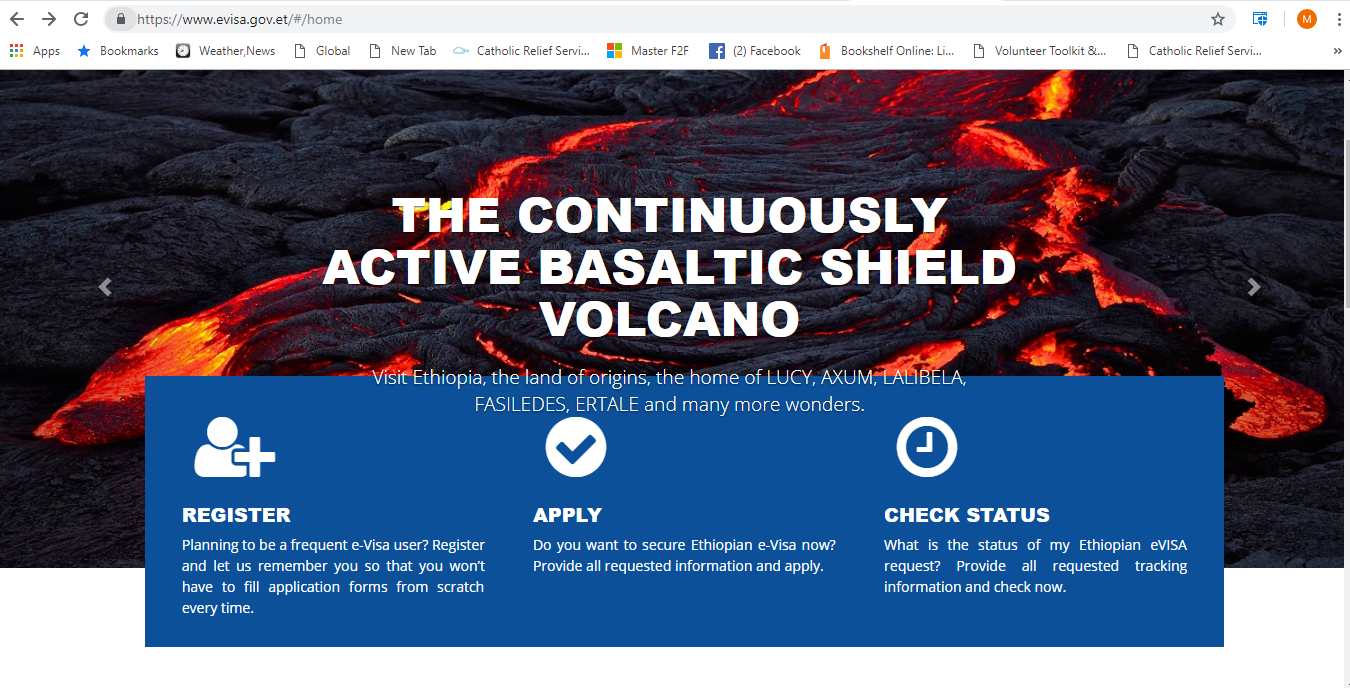 Click Here
Register for a visa account
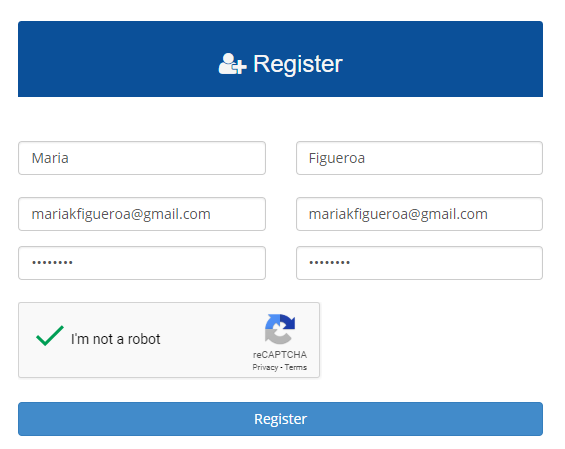 -Fill in your information as shown in this example

-Click the “register” button

Note: Your registration confirmation might delay as much as 24 hours.  If several hours have passed without confirmation (and you’ve checked junkmail), write to support@evisa.gov.et to inquire.
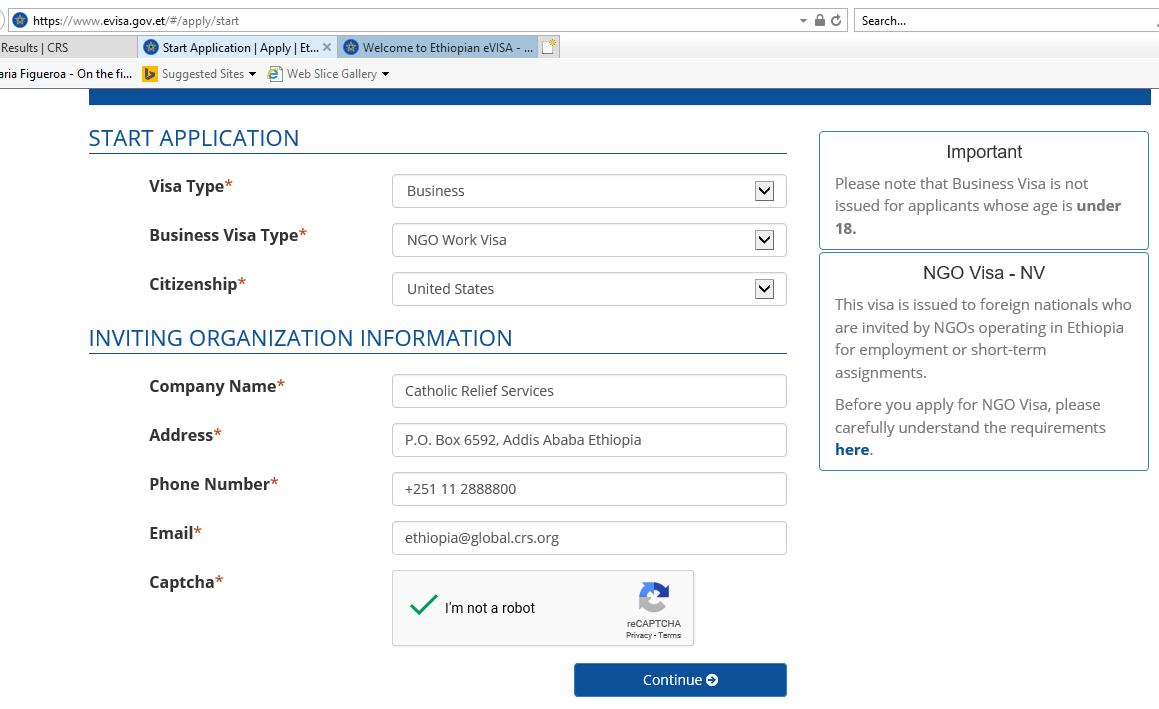 Please use the exact information shown in this example to fill out your own application
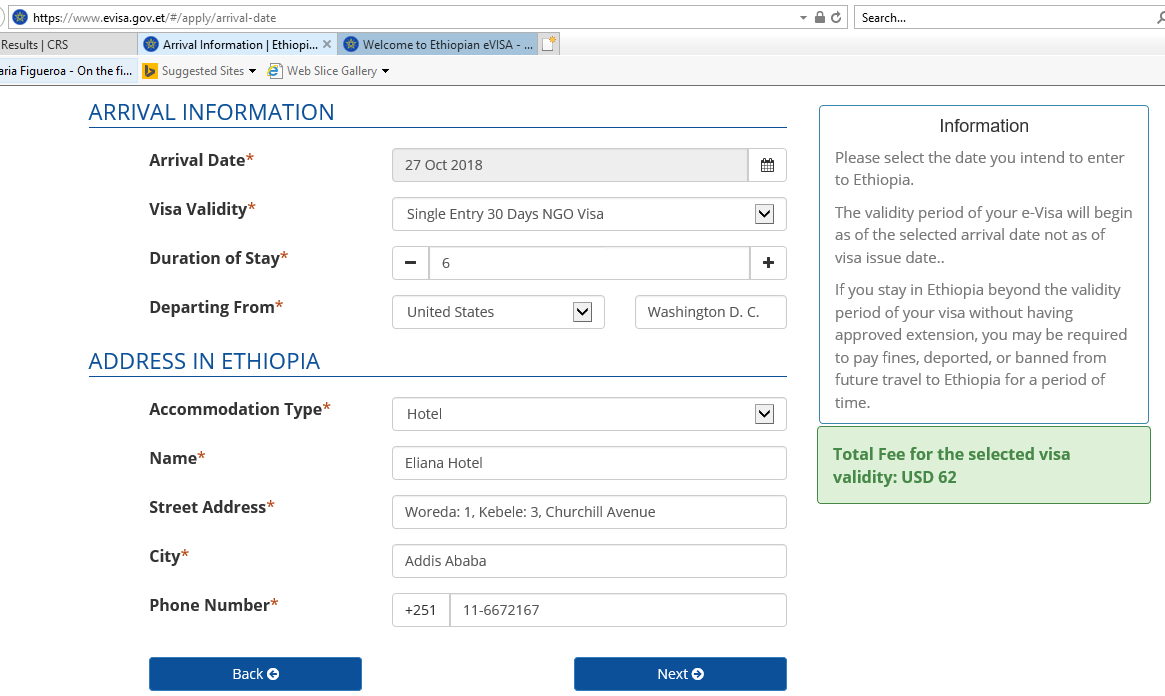 Use your flight itinerary to fill out this section. Please be very cautious to use the right date
Please check the information in your invitation letter and use that to fill out this section
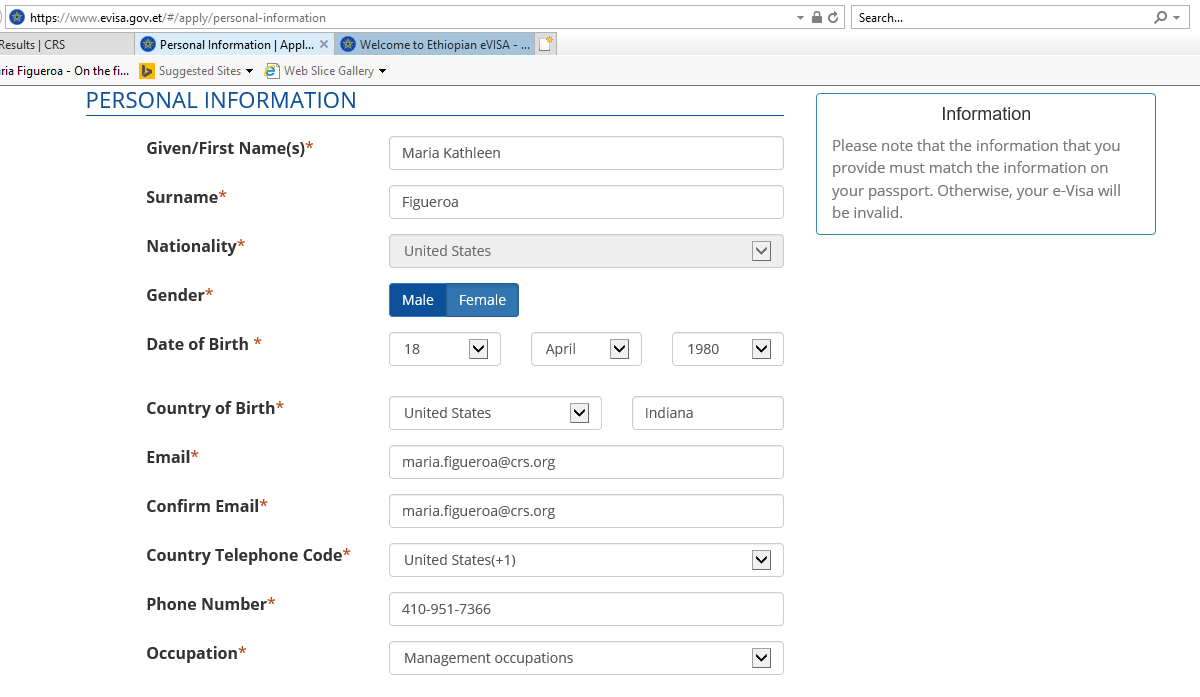 Please use your own personal information to fill out this section
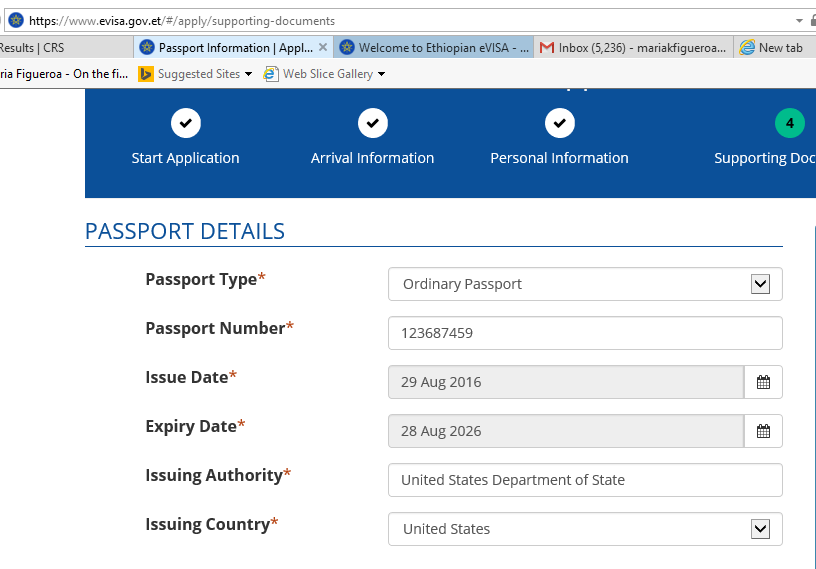 Please use your own personal information to fill out this section
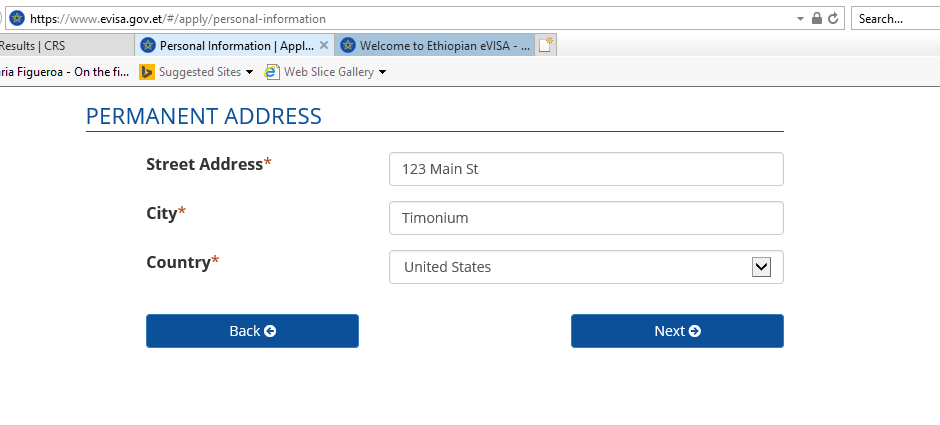 Please use your own personal information to fill out this section
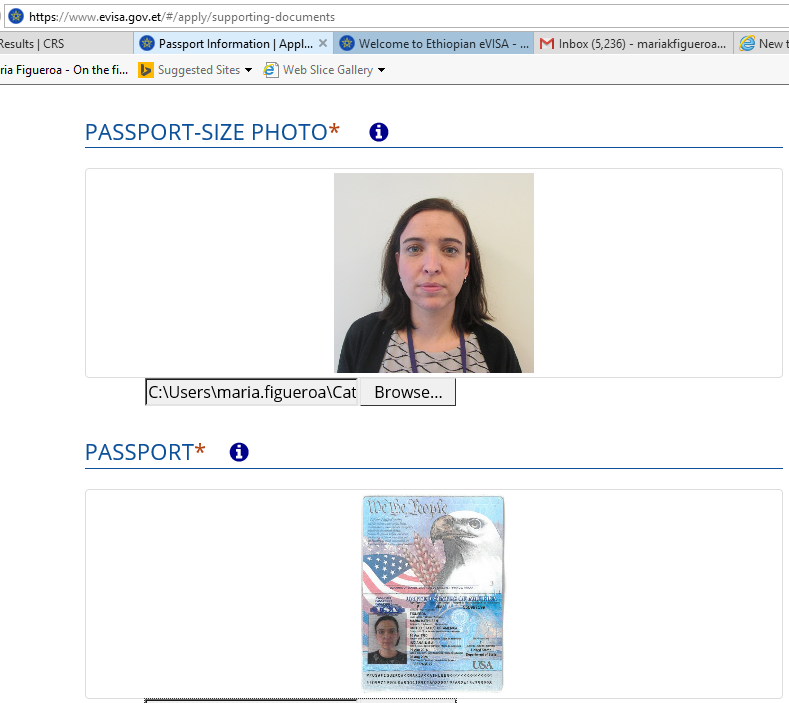 Upload your passport photo and passport copy here.

Note: it is very difficult to fix if you upload documents to the wrong field.  Please double check before uploading
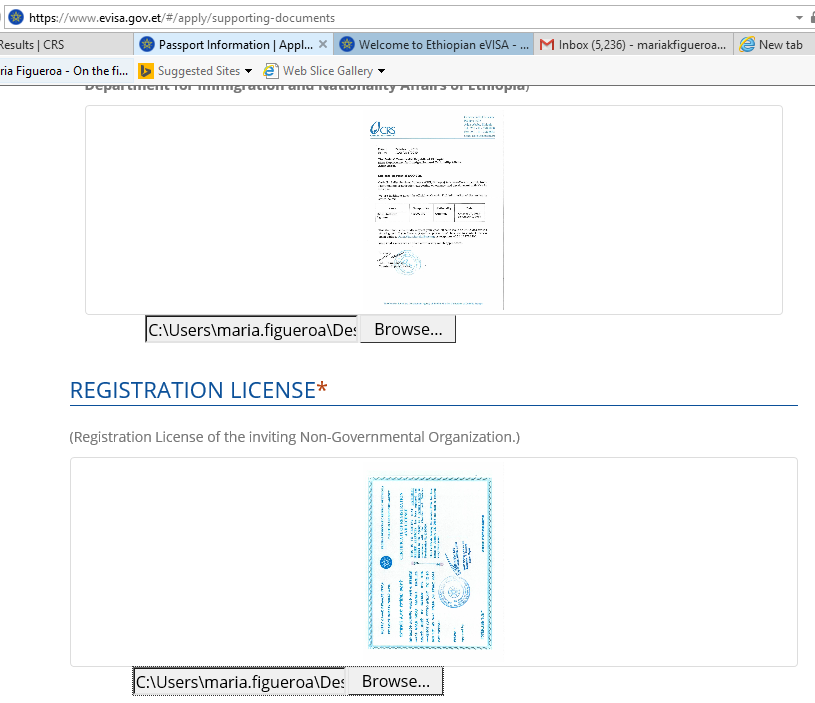 Upload your invitation letter and CRS Ethiopia registration license

Note: it is very difficult to fix if you upload documents to the wrong field.  Please double check before uploading
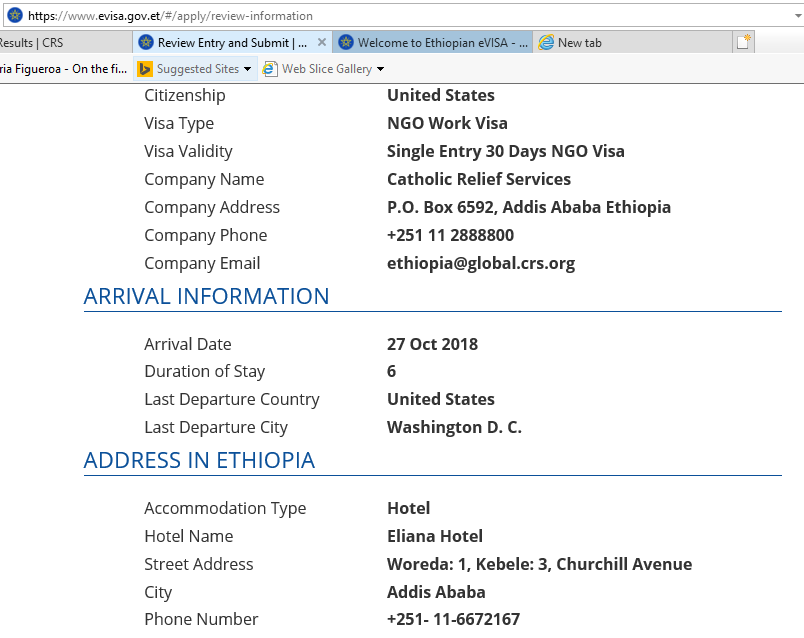 Here you review your information before submitting.
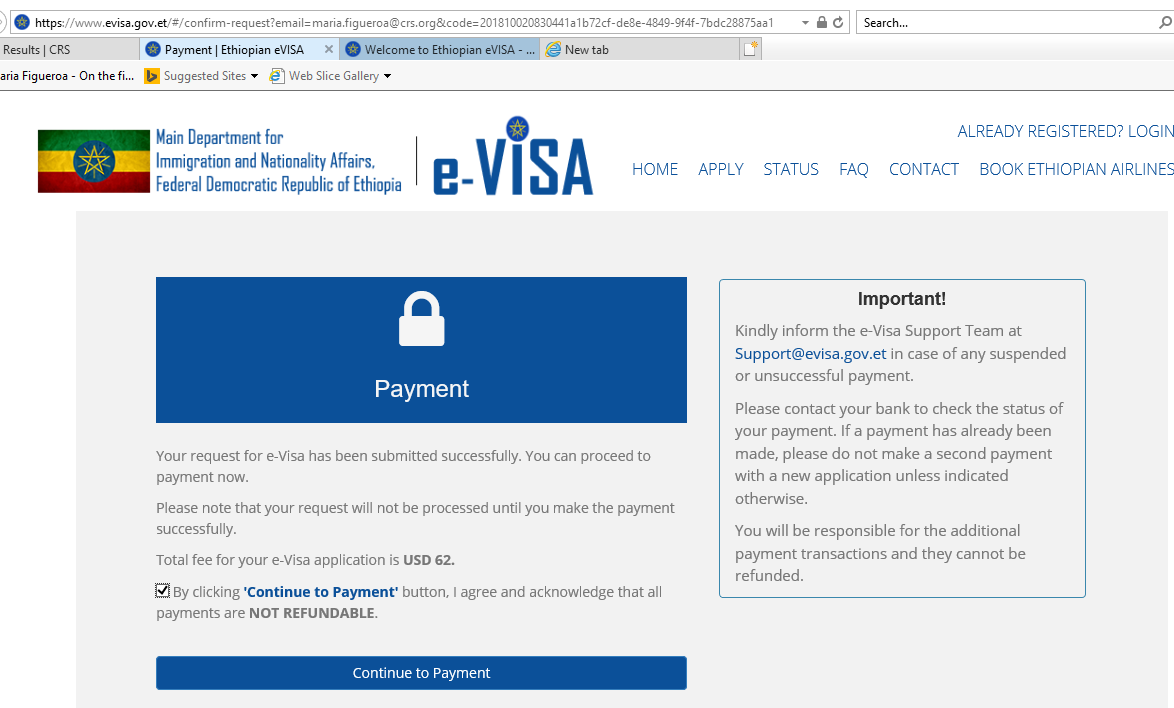 Here you will click to continue to the payment screen
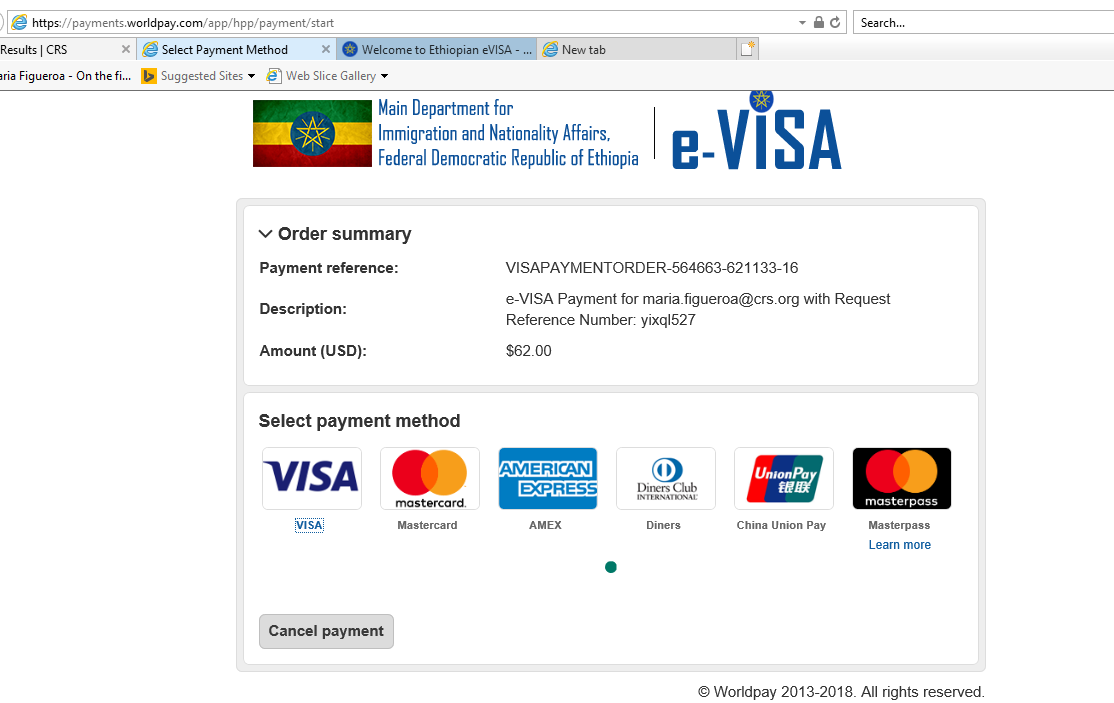 Click on your desired payment method
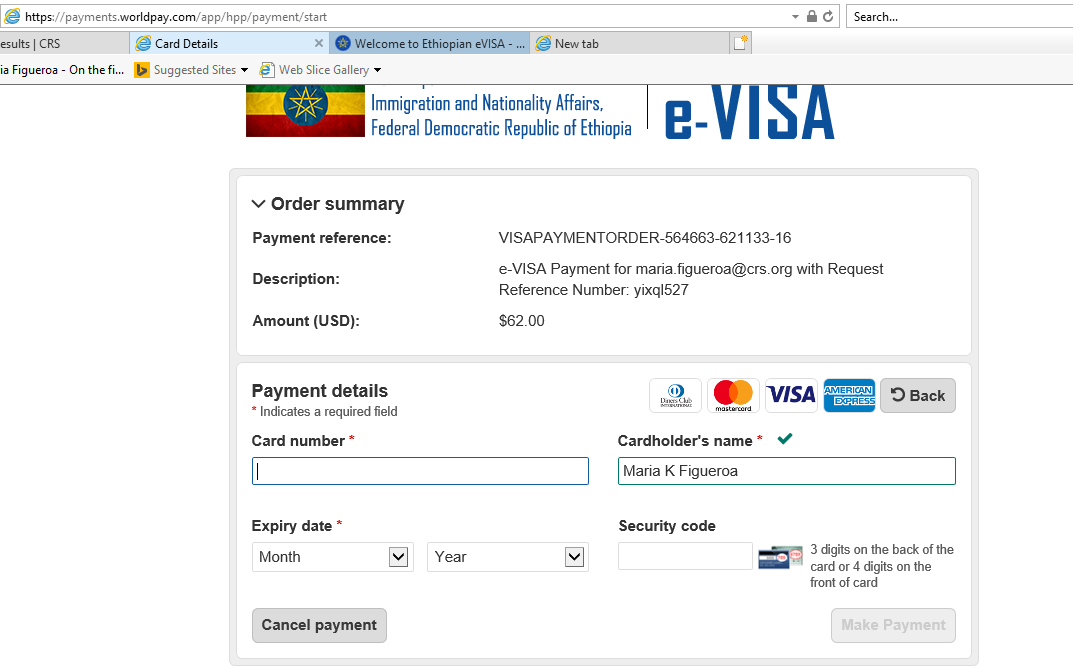 Enter your payment information here.

Note: CRS advances $62 to cover your visa, along with your per diem, prior to your assignment.
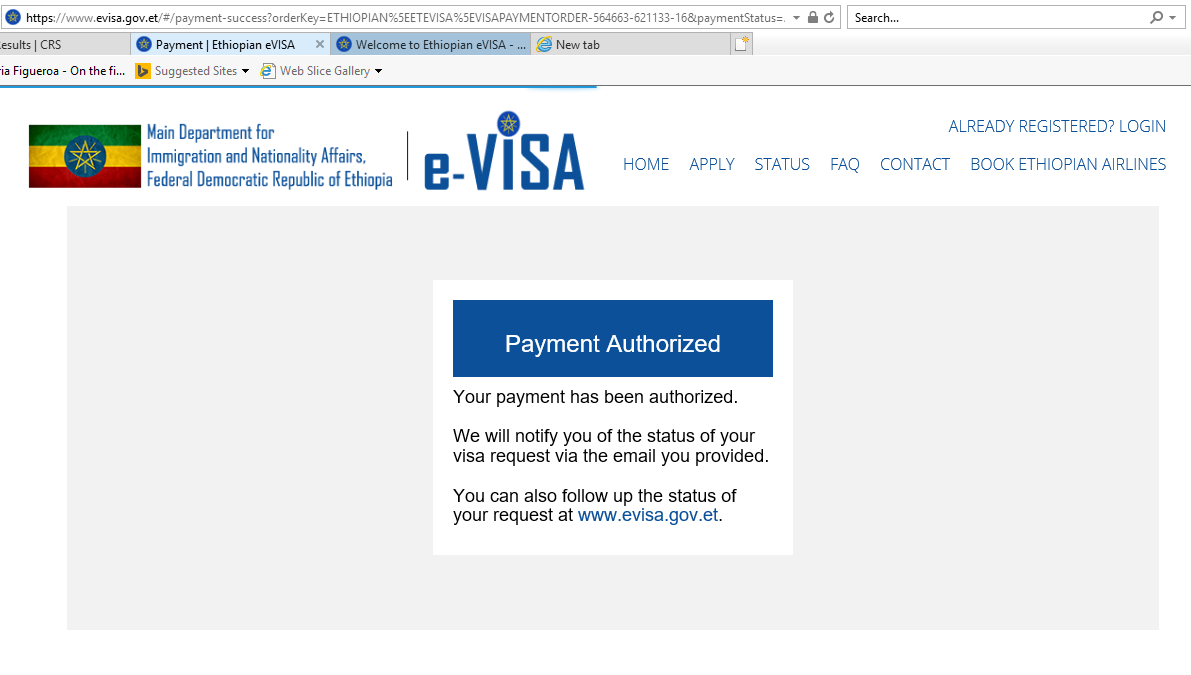 This is the final screen. Your visa might come in as little as a few hours; or it may take a few dars